স্বাগতম
শিক্ষক পরিচিতি
মোঃ গোলাম ফারুক
প্রভাষক, সমাজবিজ্ঞান
পাঠ পরিচিতি
শ্রেণীঃ একাদশ
সমাজবিজ্ঞান ১ম পত্র
পাঠ শিরোনামঃ 
সমাজবিজ্ঞানের সাথে অন্যান্য সামাজিক বিজ্ঞানের সম্পর্ক
(১ম অধ্যয়)
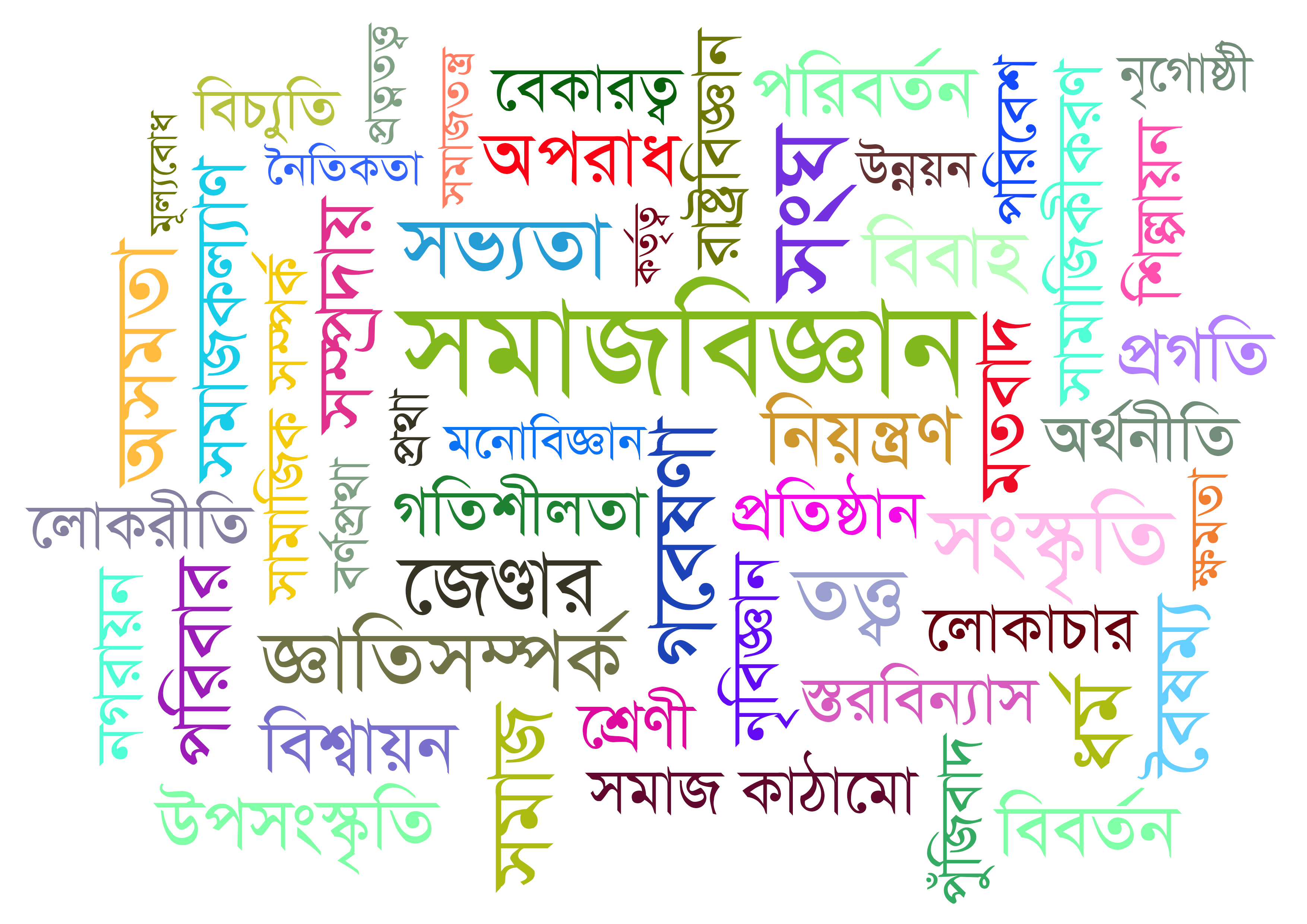 শিখনফল
সমাজবিজ্ঞানের সাথে অন্যান্য সামাজিক বিজ্ঞানের সম্পর্ক বর্ণনা করতে পারবে।
সমাজবিজ্ঞানের সাথে রাষ্ট্রবিজ্ঞানের সম্পর্ক বর্ণনা করতে পারবে।
সমাজবিজ্ঞানের সাথে অর্থনীতির সম্পর্ক বর্ণনা করতে পারবে।
সমাজবিজ্ঞানের সাথে অন্যান্য সামাজিক বিজ্ঞানের সম্পর্ক
সামাজিক বিজ্ঞান মূলত দুইটি শব্দের সমন্বয়ে গঠিত আর সে দুটি হল 
সমাজ যা মানবিকতার সাথে সম্পর্কযুক্তএবং 
বিজ্ঞান অর্থাৎ গবেষণা কাজের জন্য বৈজ্ঞানিক পদ্ধতি অনুসরণ করে থাকে।

সামাজিক বিজ্ঞানের বিভিন্ন শাখা মানবিক সম্পর্কের বিভিন্ন দিক নিয়ে আলোচনা করে থাকে। সামাজিক বিজ্ঞানের গড়ে উঠা বিভিন্ন শাখা প্রশাখার নিজস্ব দৃষ্টিভঙ্গী ও স্বকীয়তা থাকা স্বত্ত্বেও শাস্ত্রগুলোর একে অপরের উপর পারস্পারিক নির্ভরশীলতা লক্ষ করা যায়।
সমাজবিজ্ঞানের সাথে অন্যান্য সামাজিক বিজ্ঞানের সম্পর্ক
রাষ্ট্রবিজ্ঞান
সমাজবিজ্ঞান
পারস্পারিক সম্পর্ক
সমাজবিজ্ঞানের সাথে রাষ্ট্রবিজ্ঞানের সম্পর্ক: সাদৃশ্য
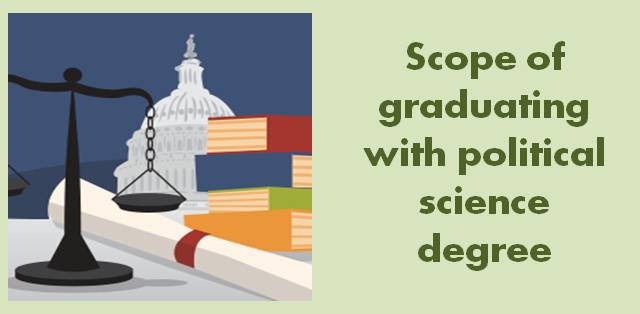 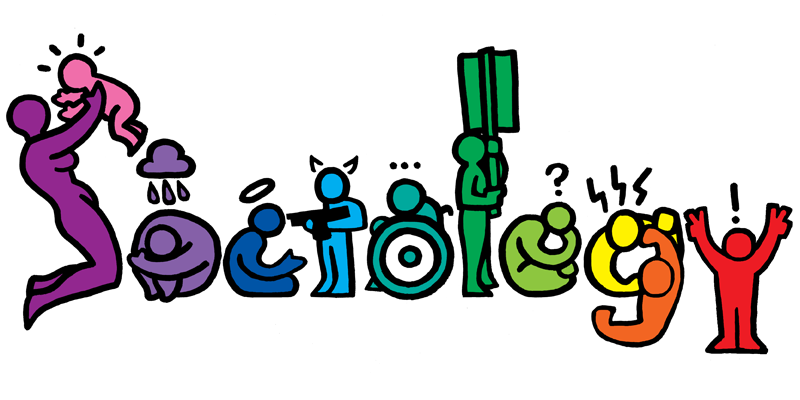 সমাজবিজ্ঞানের সাথে রাষ্ট্রবিজ্ঞানের সম্পর্ক: সাদৃশ্য (চলমান)
মানুষের রাজনৈতিক কার্যক্রম সামাজিক জীবন দ্বারা প্রভাবিত আবার সমাজ জীবন রাজনীতির দ্বারা ও প্রভাবিত হয়;
সামাজিক প্রেক্ষাপট সম্পর্কে ধারণা ছাড়া রাজনৈতিক ক্রিয়া অর্থহীন;
রাষ্ট্রবিজ্ঞান সামাজিক সমস্যাগুলো দেখে সমাজবিজ্ঞানের দৃষ্টিতে/লেন্সে;
গিডিংস বলেন, সমাজবিজ্ঞানের সাধারণ জ্ঞান নেই এমন ব্যক্তিকে রাষ্ট্রের তত্ত্ব সম্পর্কে শিক্ষাদান বিষয়টি নিউটনের গতি সম্পর্কে অজ্ঞ ব্যক্তিকে জোতির্বিদ্যা শেখানোর শামিল;
মরিস গিন্সবার্গ বলেন, ঐতিহাসিকভাবে সমাজবিজ্ঞানের প্রধান শিকড় রাজনীতি এবং ঐতিহাসিক দর্শন এর মধ্যে প্রোথিত আছে
সমাজবিজ্ঞানের সাথে রাষ্ট্রবিজ্ঞানের সম্পর্ক: বৈসাদৃশ্য
সমাজবিজ্ঞানের সাথে রাষ্ট্রবিজ্ঞানের সম্পর্ক: বৈসাদৃশ্য (চলমান)
অর্থনীতি
সমাজবিজ্ঞান
পারস্পারিক সম্পর্ক
সমাজবিজ্ঞানের সাথে অর্থনীতির সম্পর্ক: সাদৃশ্য
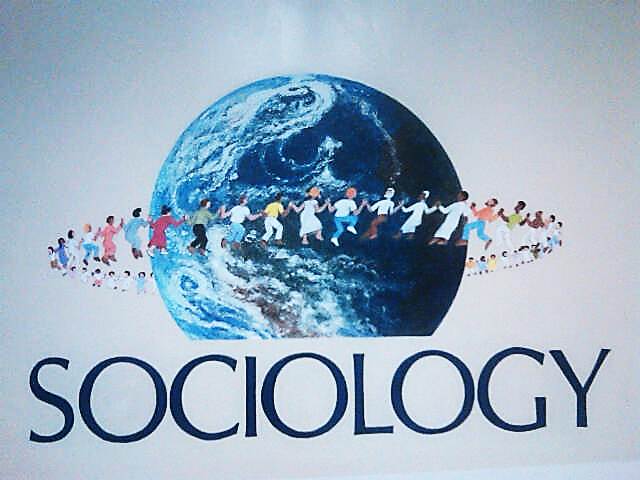 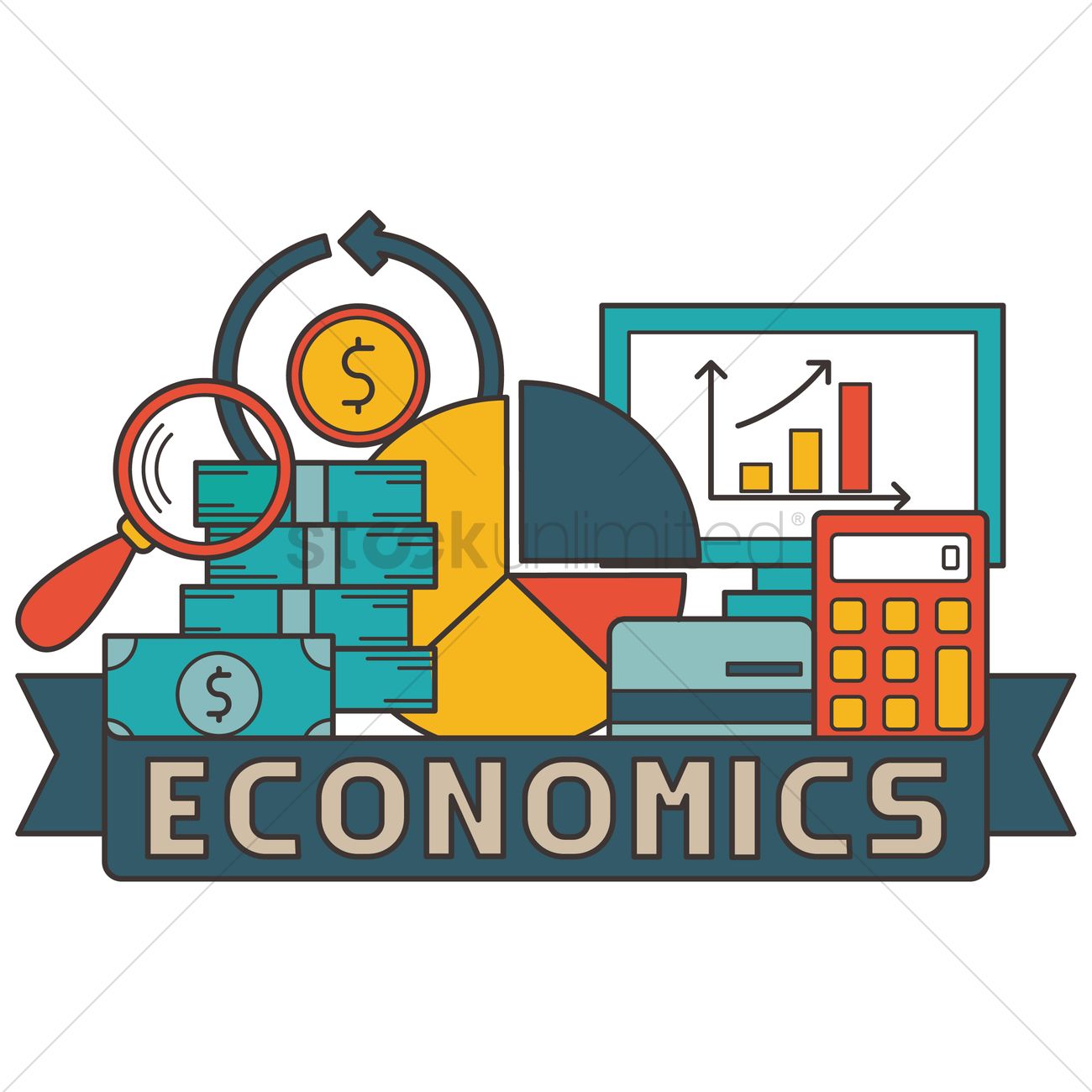 সমাজবিজ্ঞানের সাথে অর্থনীতির সম্পর্ক: সাদৃশ্য (চলমান)
সমাজবিজ্ঞানের সাথে অর্থনীতির সম্পর্ক: বৈসাদৃশ্য
সমাজবিজ্ঞানের সাথে অর্থনীতির সম্পর্ক: বৈসাদৃশ্য (চলমান)
ধন্যবাদ